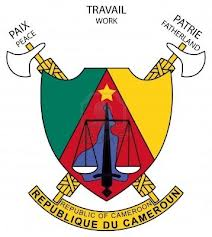 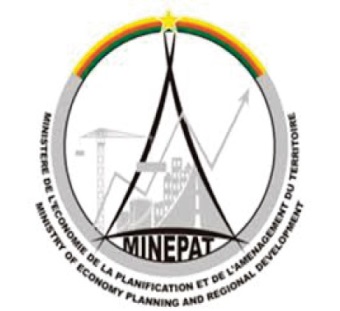 PROGRAMME 022 : BILAN DE L’ANNEE 2022
Par 

Remon FOHOPA

CONTROLEUR DE GESTION
Global Investor Call
1
PLAN DE LA PRESENTATION
2
[Speaker Notes: © Copyright PresentationGO.com – The free PowerPoint template library]
PRESENTATION DU PROGRAMME 022 (1/5)
INTITULE DU PROG. : APPUI À LA TRANSFORMATION STRUCTURELLE POUR L'ACCÉLÉRATION DE LA CROISSANCE
OBJECTIF : Contribuer à la transformation structurelle de l’économie en vue de l’accélération de la croissance économique
INDICATEURS (02) : 
- Proportion des projets du Programme d’Investissement Prioritaire (PIP) inscrits dans le budget de l’Etat;

- Taux d’exécution physique du BIP.
ACTEURS DE LA MISE EN ŒUVRE DU PROGRAMME : 
- Le DGEPIP, la DAPE, la DPPP, la DPIP, l’INS, le CARPA, le CC, le BMN, HIMO, PEPS
3
[Speaker Notes: © Copyright PresentationGO.com – The free PowerPoint template library]
PRESENTATION DU PROGRAMME 022 (2/5)
IL SE DÉCLINE EN 7 ACTIONS OPÉRATIONNELLES  ET UNE ACTION SUPPORT
OBJECTIFS
- Améliorer la connaissance de  la conjoncture nationale et internationale à court et à moyen terme et mieux anticiper son évolution
- Accroître la compétitivité des filières porteuses de croissance et renforcer la participation desdites filières dans les chaînes de valeurs mondiales
- Améliorer la qualité des projets d’investissements publics du Cameroun
- Accroitre l'efficacité de la budgétisation des projets d'investissements publics
ACTIONS
1- Renforcement de la surveillance économique et de la veille stratégique
2- Appui au développement des filières et à la production manufacturière
3- Renforcement de la préparation et de la maturation des projets d’invest. publics
4- Renforcement de l’efficacité de la programmation et de la budgétisation des projets d’investissements publics
4
[Speaker Notes: © Copyright PresentationGO.com – The free PowerPoint template library]
PRESENTATION DU PROGRAMME 022 (3/5)
OBJECTIFS
- Améliorer l’exécution des projets d'investissements publics
- Accroître le nombre de projets à réaliser en PPP
- Contribuer à la maîtrise des approches HIMO et leur utilisation pour la réalisation des investissements publics
- Assurer l'efficacité de la mise en œuvre du programme
7- Promotion des approches à Haute Intensité de Main d’Œuvre (HIMO) dans les investissements publics
ACTIONS
5- Suivi, évaluation et contrôle de l'exécution du budget d'investissement public
6- Promotion des partenariats publics-privés
8- Coordination et pilotage du programme
5
[Speaker Notes: © Copyright PresentationGO.com – The free PowerPoint template library]
PRESENTATION DU PROGRAMME 022 (4/5)
REPARTITION DES RESSOURCES BUDGETAIRES DU PROGRAMME EN 2022 PAR NATURE ECONOMIQUE (En millions de FCFA)
6
[Speaker Notes: © Copyright PresentationGO.com – The free PowerPoint template library]
PRESENTATION DU PROGRAMME 022 (5/5)
COMPARAISON DES RESSOURCES BUDGETAIRES DU PROGRAMME PAR RAPPORT A 2018 (En millions de FCFA)
7
[Speaker Notes: © Copyright PresentationGO.com – The free PowerPoint template library]
NIVEAU DE MISE EN OEUVRE DU PROGRAMME 022
EVALUATION DES INDICATEURS DU PROGRAMME
* Cette proportion donne la part des projets du PIP déjà inscrits en 2022 sur l’ensemble à inscrire sur la période 2022-2024
8
[Speaker Notes: © Copyright PresentationGO.com – The free PowerPoint template library]
NIVEAU DE MISE EN OEUVRE DU PROGRAMME 022
9
[Speaker Notes: © Copyright PresentationGO.com – The free PowerPoint template library]
CONTRIBUTION A l’ATTEINTE DES RESULTATS DU MINEPAT
EN MATIERE DE RENFORCEMENT DU SUIVI DE L’ACTIVITE ECONOMIQUE:
La rédaction du rapport sur l’économie nationale en 2021;
L’élaboration des rapports sur le suivi de l’inflation au Cameroun;
La rédaction des rapports sur l’emploi et le secteur informel;
Le bouclage des comptes définitifs 2020 et provisoire 2021;
La réalisation des cadrages macroéconomiques pour la préparation du DOB et du Budget 2023;
La réalisation d’un rapport de synthèse sur le développement économique des régions du pays;
La production des rapports de suivi de la mise en œuvre de la SND30;
Le démarrage des travaux de production des comptes régionaux à partir des données de l’EESI3 et de l’ECAM5;
La production des perspectives de l’économie camerounaise;
Etc.
10
[Speaker Notes: © Copyright PresentationGO.com – The free PowerPoint template library]
CONTRIBUTION A l’ATTEINTE DES RESULTATS DU MINEPAT
EN MATIERE DE PROGRAMMATION ET BUDGETISATION :
Renforcement du processus de maturation des projets et la tenue de plusieurs sessions du COTIE ;
Renforcement de l’Accompagnement des administrations dans la centralisation des projets, l’élaboration des revues d’activités, des différents CDMT, du budget;
Tenue des rencontres des Conférences Elargies de Programmation Budgétaire et de Performance Associée (CEPB-PA);
Renforcement de l’appropriation des administrations sur les réformes budgétaires;
Tenue des différentes conférences budgétaires;
Production des différentes annexes à la Loi de finances 2023;
Renforcement de l’accompagnement des CTD dans le cadre de la budgétisation;
Etc.
11
[Speaker Notes: © Copyright PresentationGO.com – The free PowerPoint template library]
CONTRIBUTION A l’ATTEINTE DES RESULTATS DU MINEPAT
EN MATIERE DE SUIVI ET DE CONTRÔLE DES INVESTISSEMENTS PUBLICS:
Réalisation de plusieurs missions de contrôle des investissements publics, des subventions, des FCP, ainsi que dans les CTD notamment pour les exercices 2020 et 2021;
Tenue des réunions de suivi participatif de l’exécution du bip aussi bien au niveau régional que départemental;
Tenue des rencontres du Suivi de l’exécution physico-financière du BIP ;
Organisation des sessions du Comité national du suivi du BIP;
Etc.
12
[Speaker Notes: © Copyright PresentationGO.com – The free PowerPoint template library]
CONTRIBUTION A l’ATTEINTE DES RESULTATS DU MINEPAT
EN MATIERE DE PROMOTION DE L’APPROCHE HIMO ET DU PPP:
L’accompagnement de plusieurs communes dans le cadre de la réalisation des ouvrages démonstratifs HIMO;
La formation des personnels des communes et des PME sur la maîtrise des compétences en construction des bâtiments en matériaux locaux;
La production en collaboration avec le MINMAP, l’ARMP et le BIT, du projet de DAO type HIMO;
L’équipement du CARPA en vue de renforcer sa capacité pour le suivi des projets en PPP
La formation de plusieurs administrations sur les PPP en 2022;
Etc.
13
[Speaker Notes: © Copyright PresentationGO.com – The free PowerPoint template library]
DIFFICULTES RENCONTREES
Plusieurs difficultés ont notamment été rencontrées parmi lesquelles:
Le retard accusé dans l’exécution du budget en raison des problèmes de l’application PROBMIS;
Le faible niveau de ressources budgétisés pour plusieurs activités; ce qui amenait les structures a faire régulièrement recours au chapitre commun;
Le retard dans la mobilisation des ressources financières;
Les difficultés dans la contractualisation des marchés;
Les difficultés dans la mise à disposition des ressources financières aux structures rattachées; 
Etc.
14
[Speaker Notes: © Copyright PresentationGO.com – The free PowerPoint template library]
MERCI DE VOTRE AIMABLE  ATTENTION
15